Алгебра
7
класс
Тема:
Решение задач по теме «Квадрат суммы,  квадрат разности»
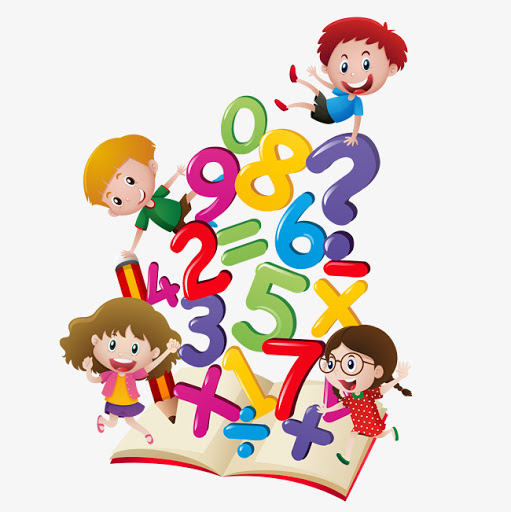 Яшнабадский район. Школа № 161.
Учитель математики Наралиева Ш.Ш.
План урока
1
2
3
Формулы сокращённого умножения
Квадрат суммы
Квадрат разности
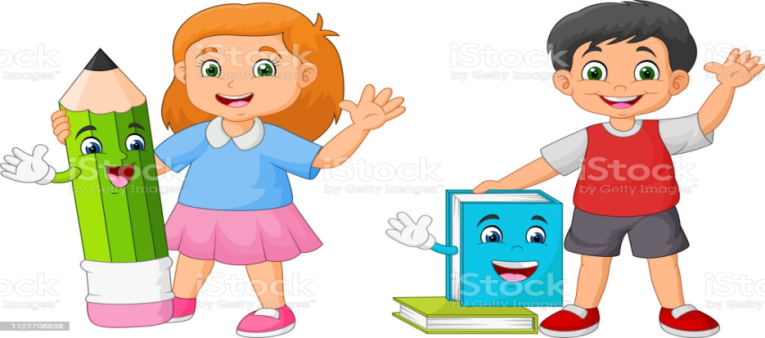 Например:
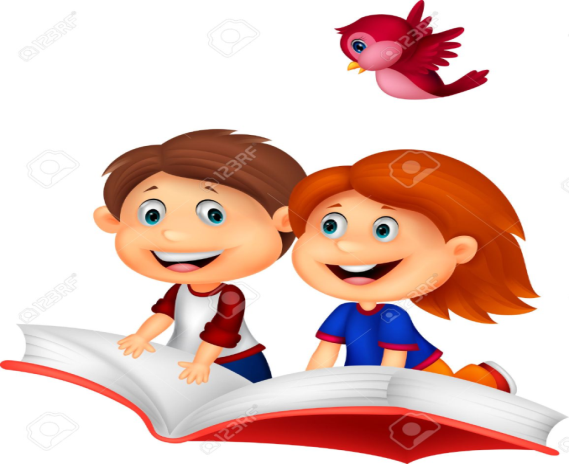 Например:
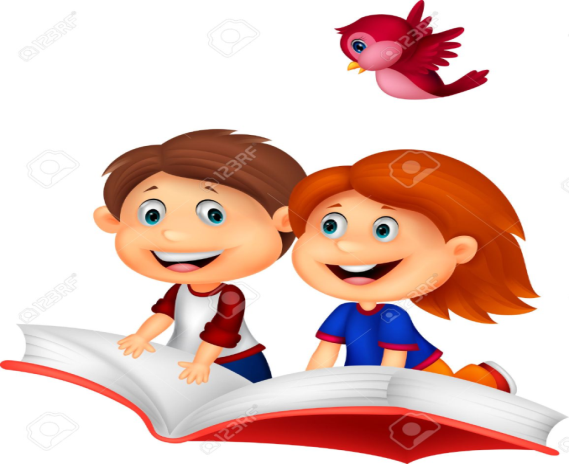 Задание из учебника
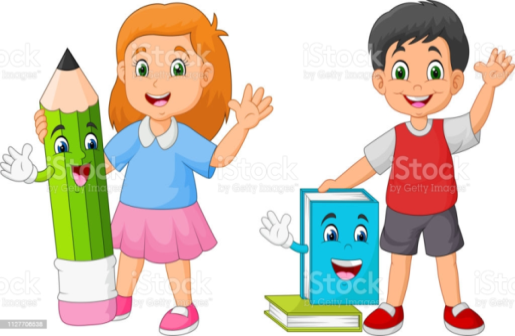 № 373-374. Выполните действия, используя формулы сокращённого умножения
Задание из учебника
№ 376. Упростите выражение
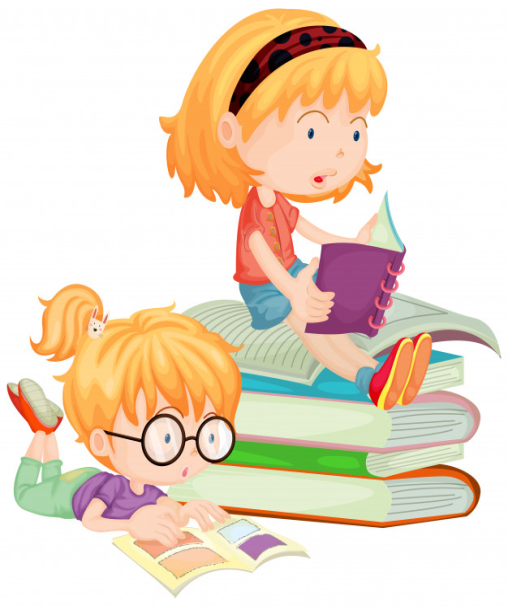 Задание из учебника
№ 378. Решите уравнение
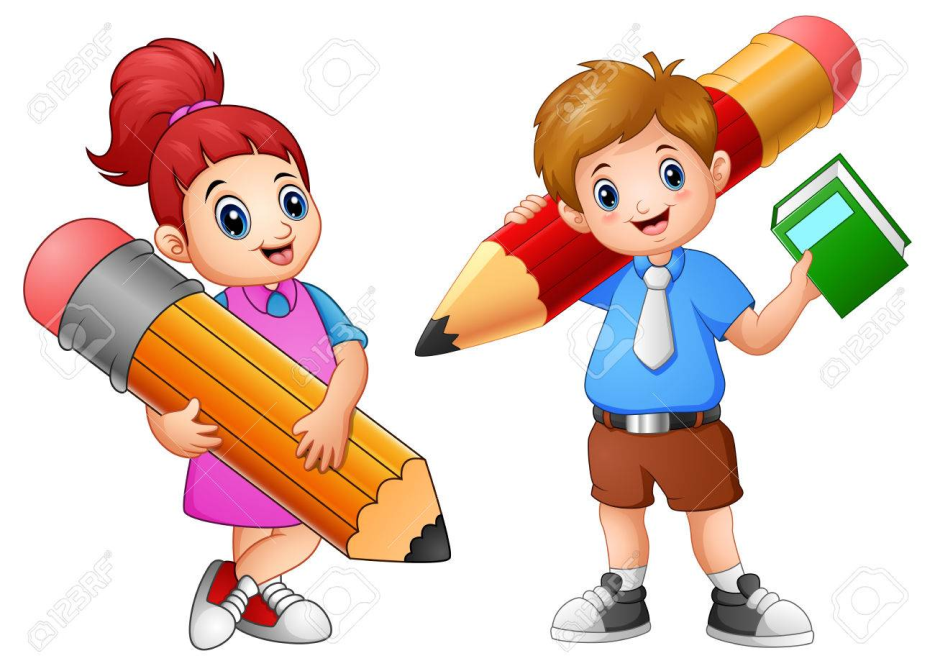 Задание из учебника
№ 378. Решите уравнение
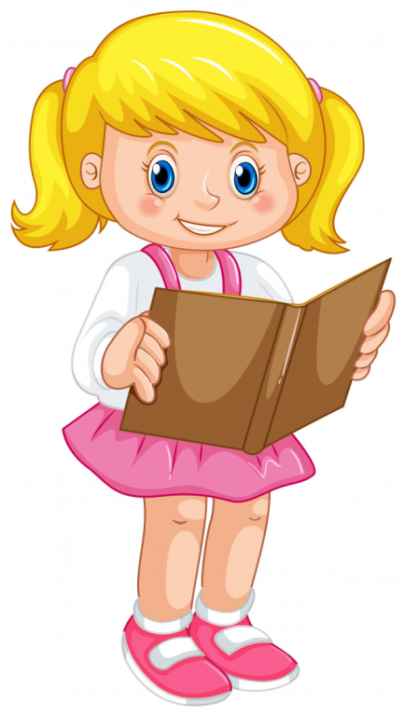 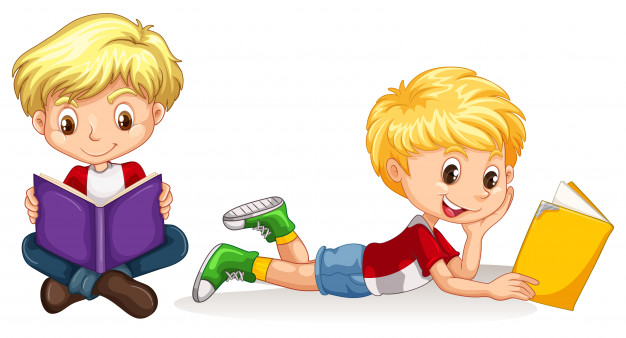 Задание из учебника
№ 380. Найдите значение выражения
при
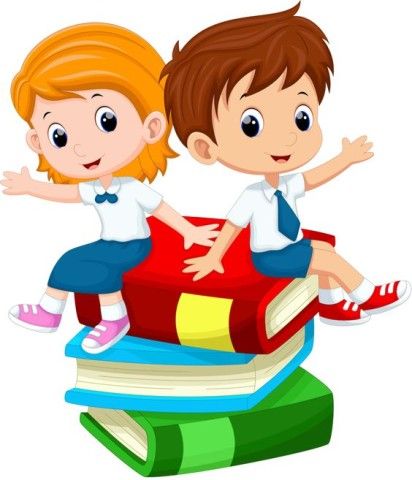 4
Задание из учебника
№ 380. Найдите значение выражения
при
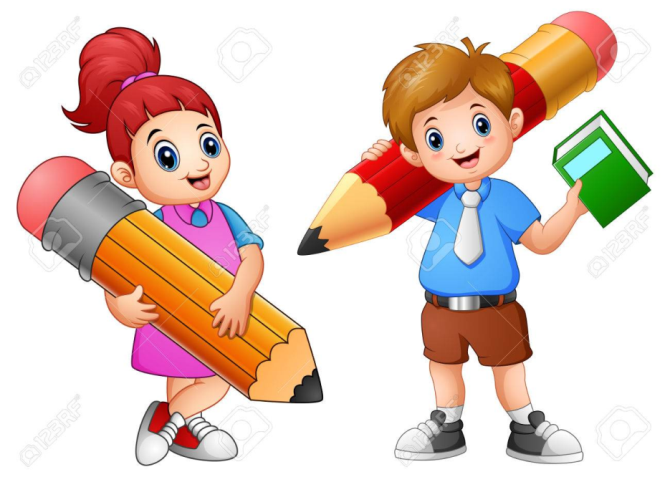 ЗАДАНИЯ ДЛЯ ЗАКРЕПЛЕНИЯ
№ 373 (2, 4)  
  № 376 (2)
  № 378 (2)
Стр. 113-114
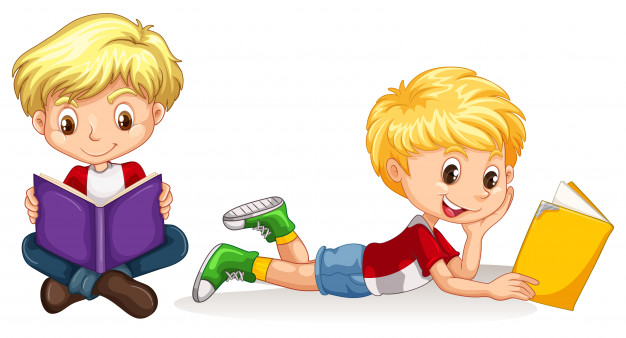